Lesiones traumáticas  EEII en esqueleto inmaduro
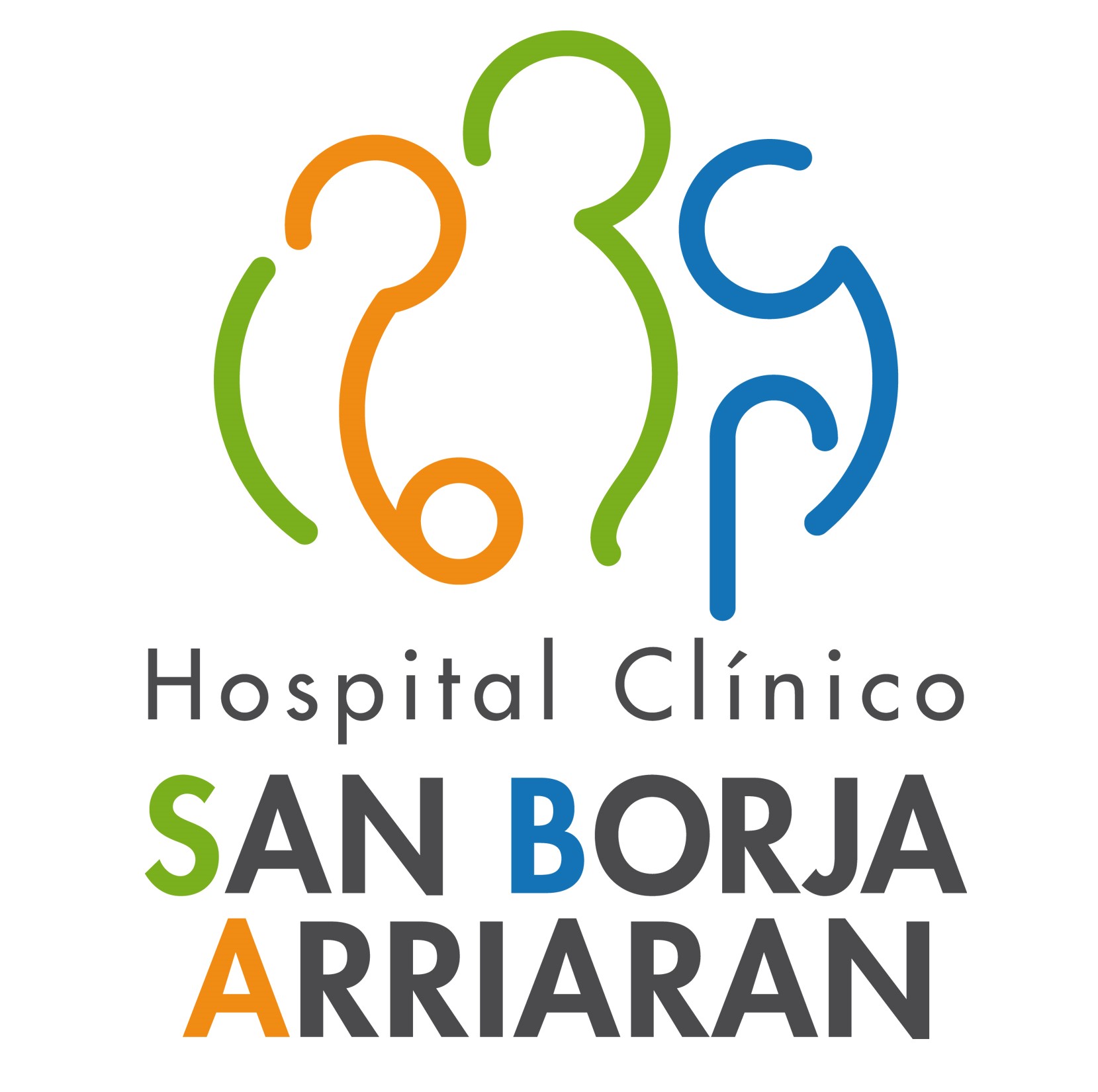 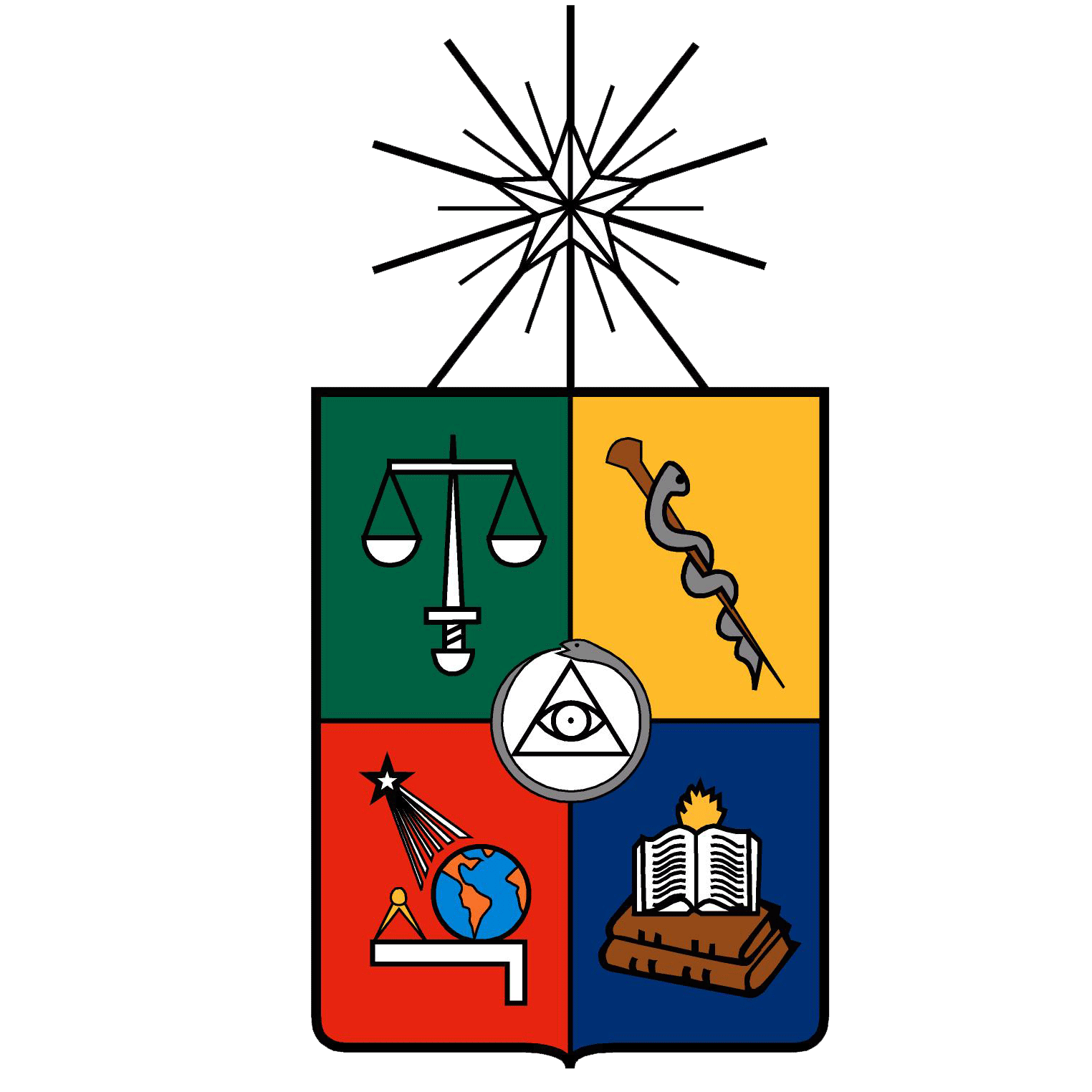 Dr Nicolás Melgarejo A
Servicio Traumatología y Ortopedia infantil 
Hospital Clínico San Borja Arriaran
Generalidades
Considerar edad y desarrollo psicomotor en el diagnóstico y manejo 

Requieren de controles a largo plazo 

Podrían generar secuelas
Lesiones traumáticas de la cadera
Luxación de cadera 



Fractura cuello de femur
Luxacion traumática de cadera
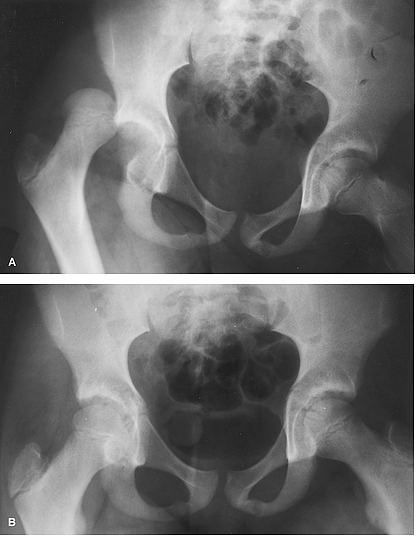 Baja frecuencia

Riesgo de NAV cabeza femoral

70% luxación posterior

Clínica : Dolor   flexo-aducción y RI

Dg: Clínica – Rx

Tratamiento : reducción cerrada – Yeso PP
Luxación traumática de cadera
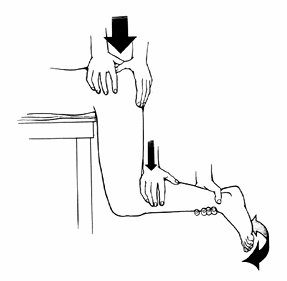 Baja frecuencia

Riesgo de NAV cabeza femoral

70% luxación posterior

Clínica : Dolor   flexo-aducción y RI

Dg: Clínica – Rx

Tratamiento : reducción cerrada – Yeso PP
Luxación traumática de cadera
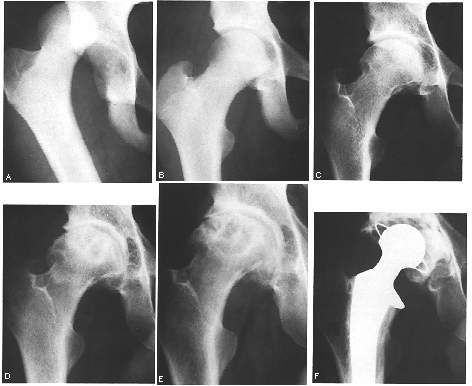 Baja frecuencia

Riesgo de NAV cabeza femoral

70% luxación posterior

Clínica : Dolor   flexo-aducción y RI

Dg: Clínica – Rx

Tratamiento : reducción cerrada – Yeso PP
Fractura femur proximal
<1% de las fx

Alta energía, 85% lesión asociada

Patología ósea, baja energía 

Alto riesgo de secuelas

29% desplazadas

MENORES DE 1 AÑOS, SOSPECHAR MALTRATO
Review Article: Hip Fractures in Children. M. Boardman. J Am Acad Orthop Surg 2009;17:162-173
Imagenología
Rx Pelvis y Cadera Ap/cross-table

Historia +, clínica +, Rx -
RNM
TC
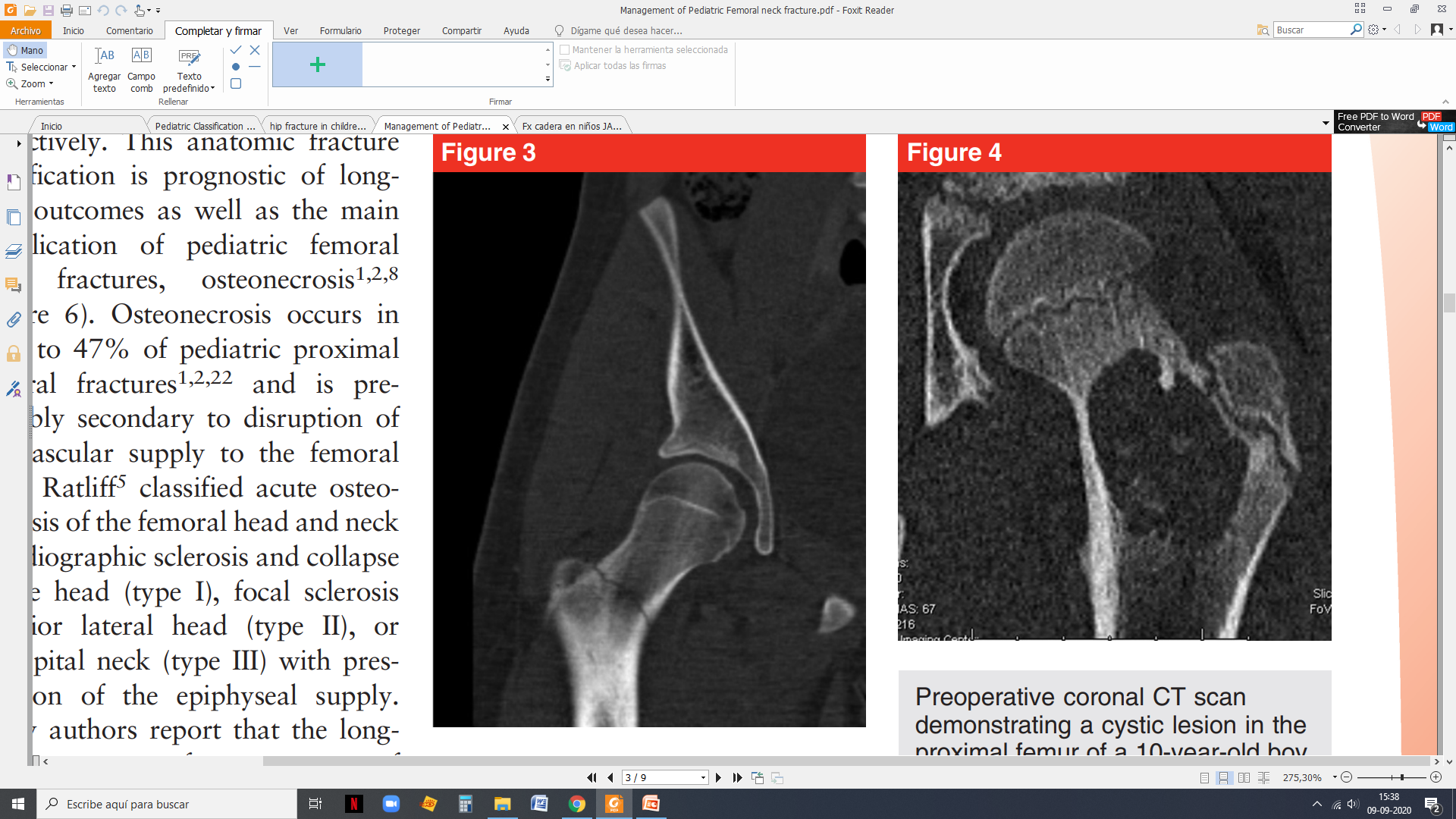 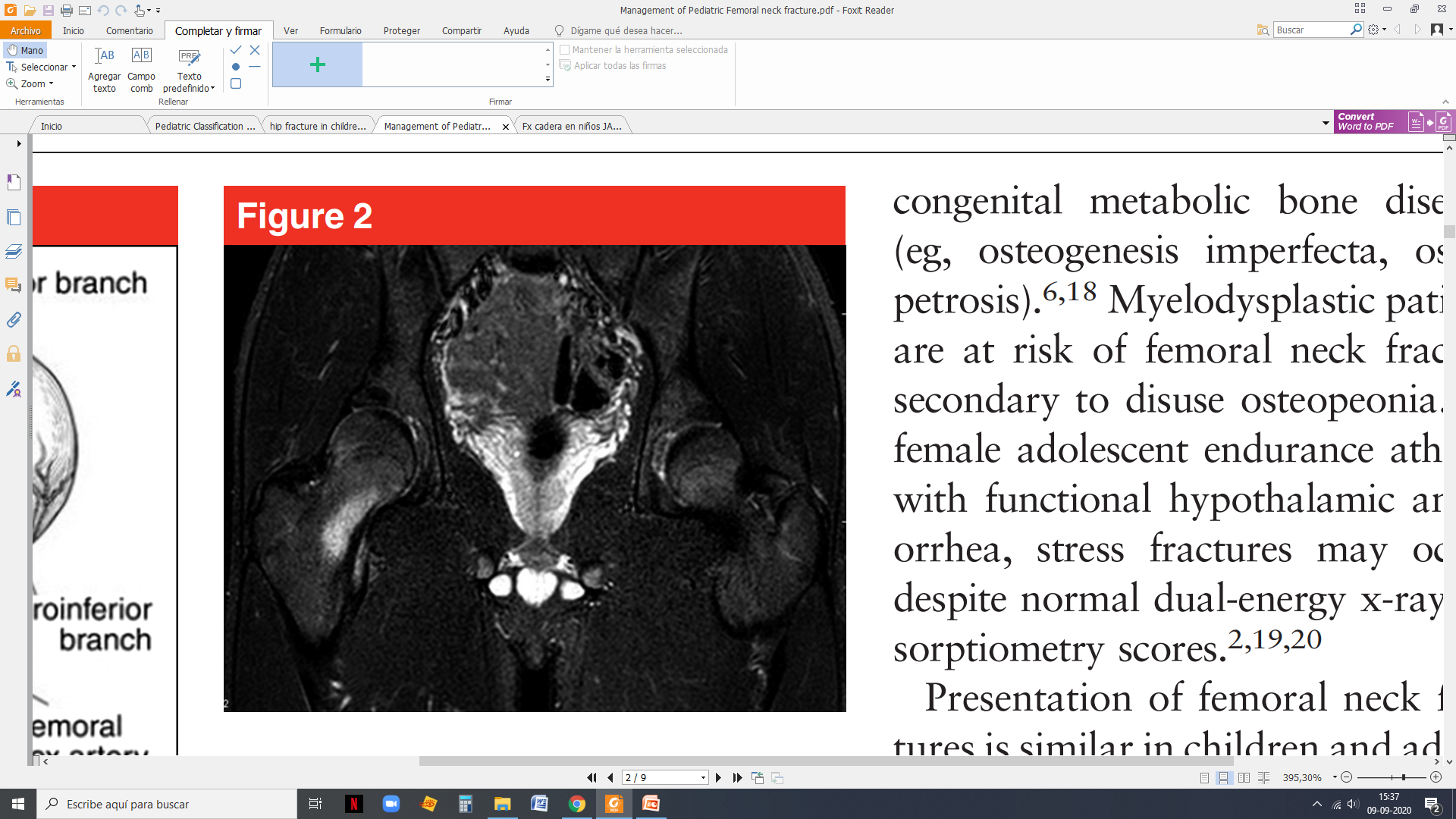 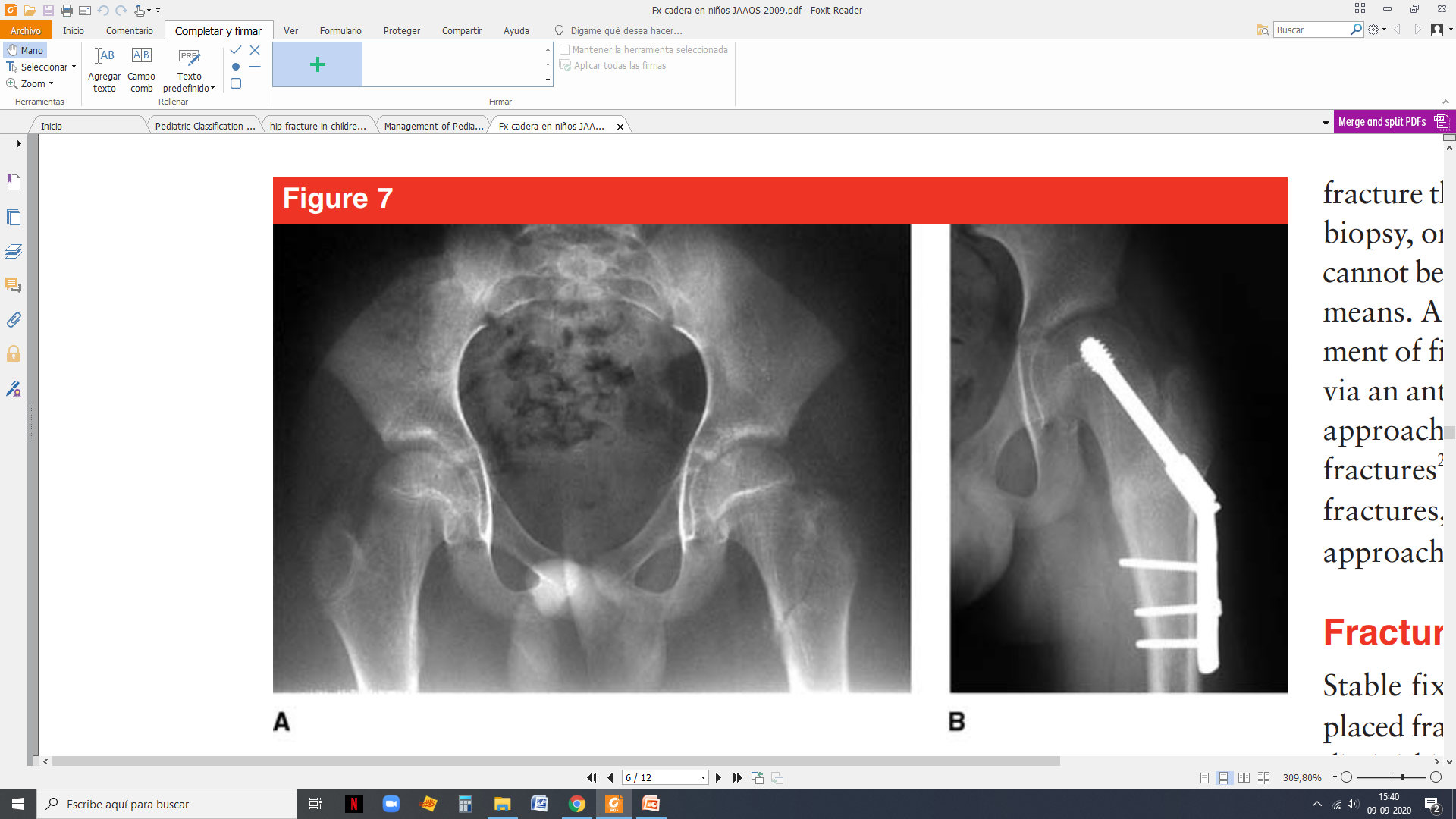 Patterson, J., Tangtiphaiboontana, J., & Pandya, N. (2018). Management of Pediatric Femoral Neck Fracture. Journal Of The American Academy Of Orthopaedic Surgeons, 26(12), 411-419. doi: 10.5435/jaaos-d-16-00362
[Speaker Notes: de ser posible, tomar la AP en 10-15° RI y una ligera abduccion
se prefiere cross table que  frog popr el riesgo de desplazamiento de la fx

29% son fx cuello desplazadas

RX suele ser sufuicientes
 
RM en fx ocualtas o fx por estres
TC: fx por trauma ocultas. evaluar mejor  la anatomia, si RM no disponible. ecvalua mejor fx concomitantes, en poli trauma, acetabulo o pelvis. bien para huesos patologicos]
Fracturas de femur proximalClasificación Delbet
I                            II                            III                         IV





I Transfisis : IA o IB   		<10%                    
II Transcervical			50%	              NAV     50%
III Cérvico Trocantérica 		20-30%            NAV     27%
IV Intertrocanterica		6-10%              NAV.    14%
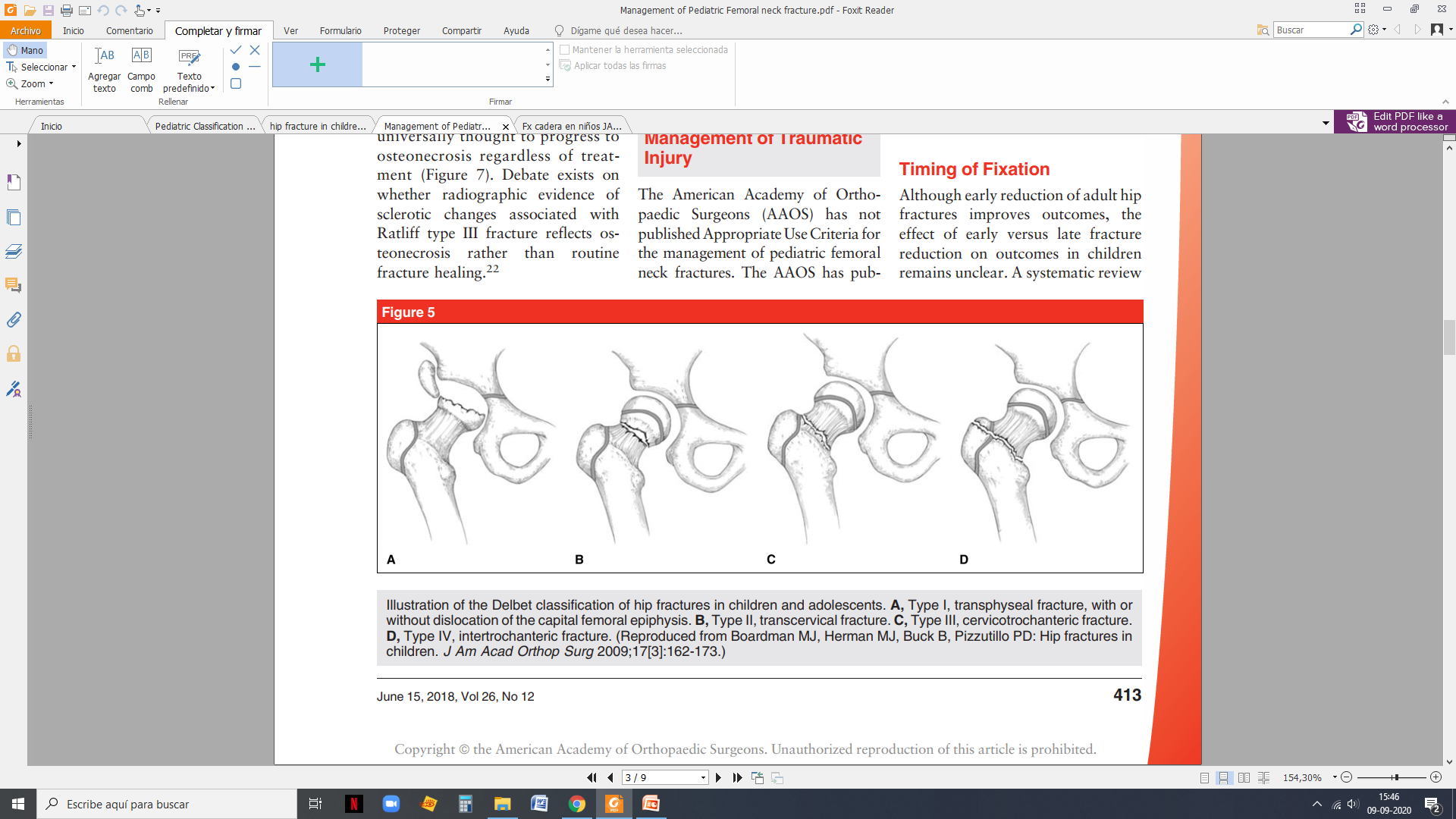 Tratamiento
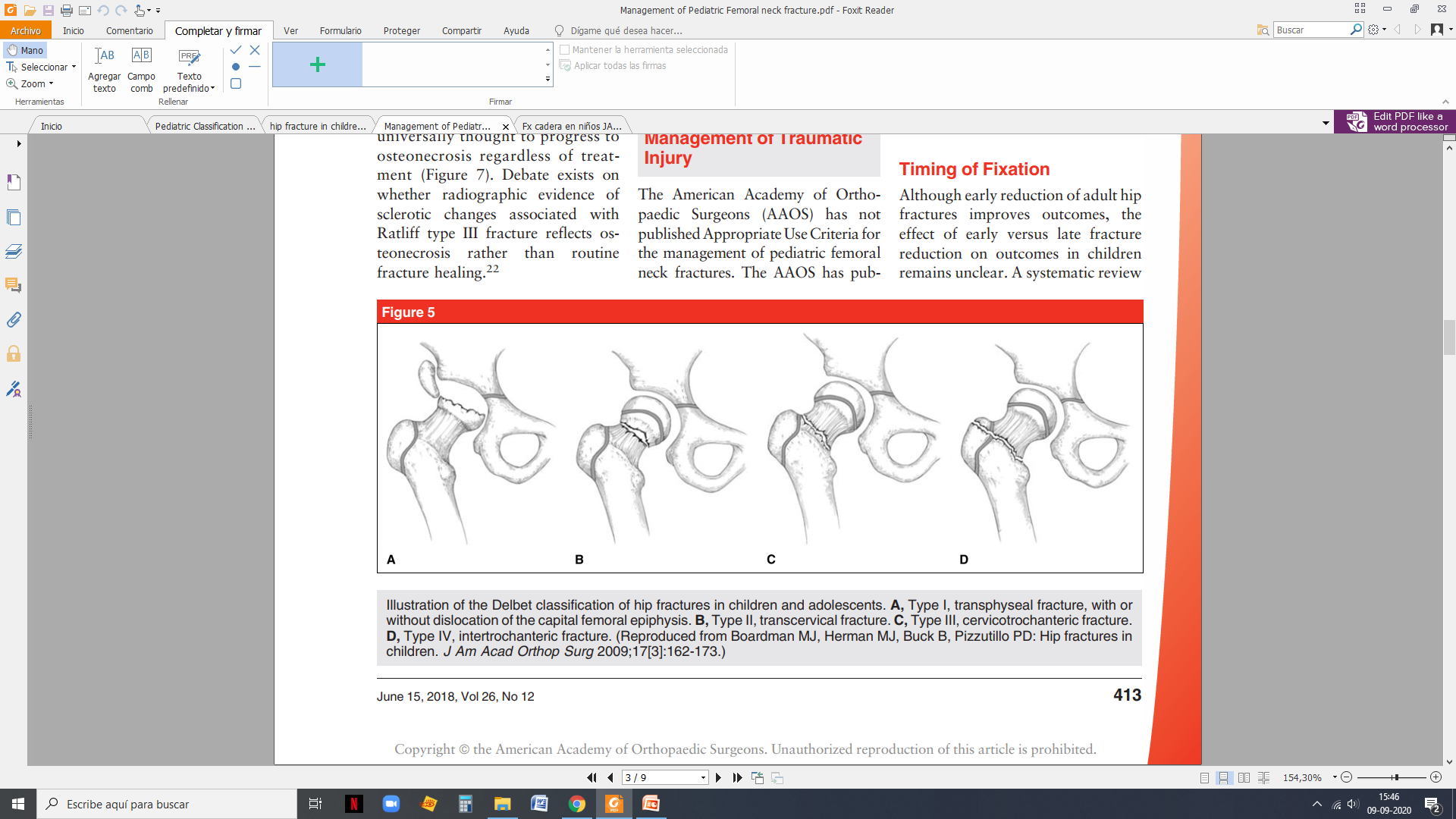 I
II
III
IV
Patterson, J., Tangtiphaiboontana, J., & Pandya, N. (2018). Management of Pediatric Femoral Neck Fracture. Journal Of The American Academy Of Orthopaedic Surgeons, 26(12), 411-419. doi: 10.5435/jaaos-d-16-00362
[Speaker Notes: tipo II y III a menudo se desplazan, son las mas frecuentes

fijacion suplemetaria con agujas por riesgo de no union, mal union offset,

aquellos rasgos inestables: pueden requerir  metodos laternativos, placas, por riesgo de  fallo. coxavara post traumatica

SHS: tornillo deslizante + placa femoral bloqueada o pllaca de hoja
respetar fisis 10 años
usar una aguja antirotatoria]
Fractura diafisiaria de femur
Causa
< 1 año : Maltrato
indirectos    (niños pequeños)
hueso patológico -maltrato
Mayores accidentes vehiculos / deportivos
>riesgo: niños,  <nivel socioeconómico
Incidencia 19/100.000 
1.4-1.7% de las fx en niños
3° frecuencia fx en niños hospitalizados
> frecuencia en varones (3:1)
70% en tercio medio
Edad presentacion bimodal:   3-5 años /14-16 años
Jevsevar, D., Shea, K., Murray, J., & Sevarino, K. (2015). AAOS Clinical Practice Guideline on the Treatment of Pediatric Diaphyseal Femur Fractures. Journal Of The American Academy Of Orthopaedic Surgeons, 23(12), e101. doi: 10.5435/jaaos-d-15-00523
Consideración
Triada de Wadell

Fx diáfisis femoral

Lesión intra abdominal/torácica

Lesión cabeza contralateral
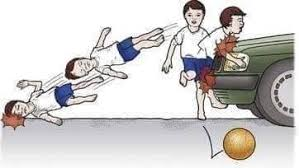 Caldwell, L., Chan, C., Sanders, J., & Gorczyca, J. (2017). Detection of Femoral Neck Fractures in Pediatric Patients With Femoral Shaft Fractures. Journal Of Pediatric Orthopaedics, 37(3), e164-e167. doi: 10.1097/bpo.0000000000000800
Fractura diafisiaria de femur
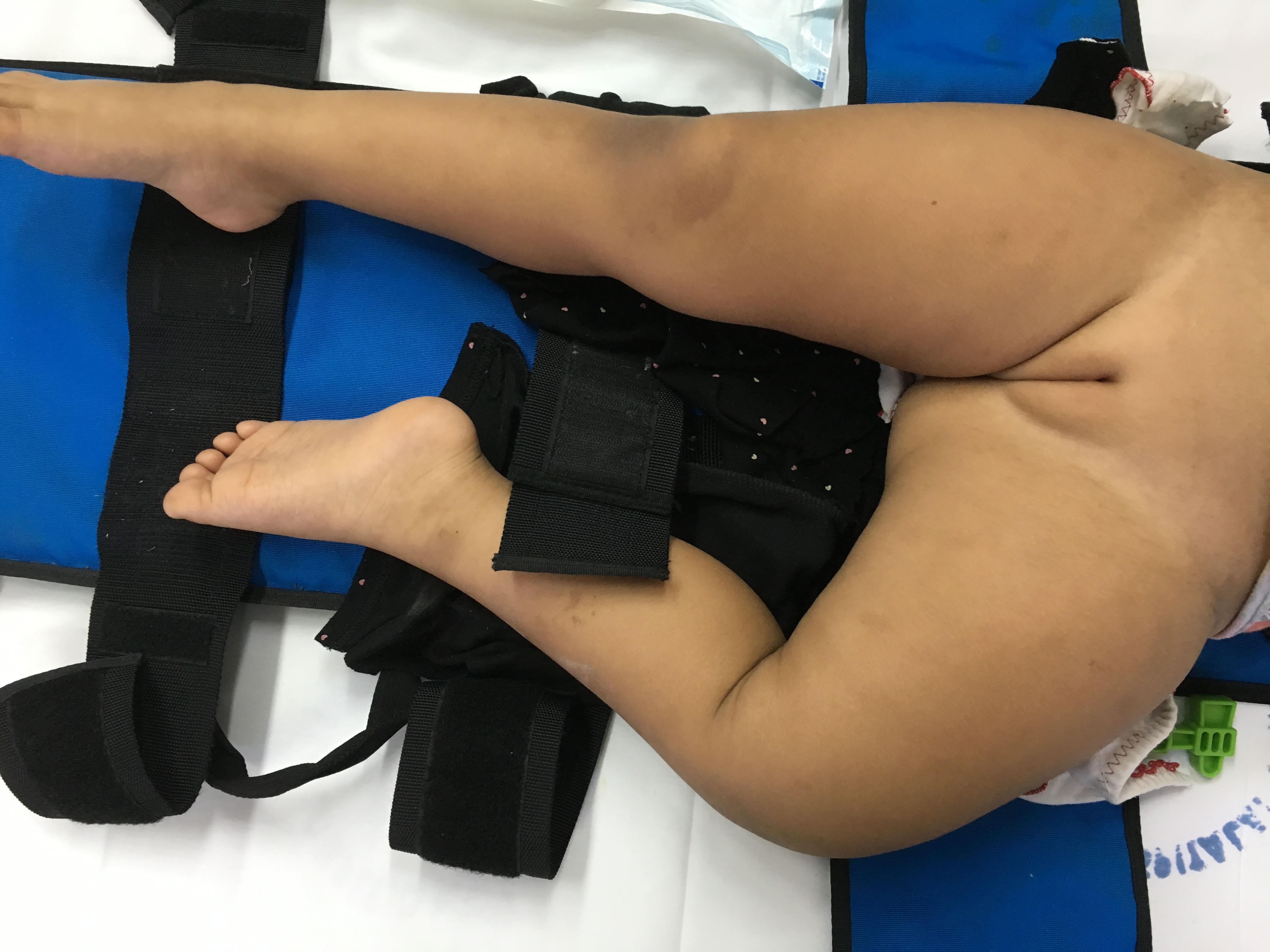 Diagnóstico
Clínica  :
Dolor 
Impotencia funcional
Rotación  ,acortamiento
Deformidad, mov.anormal
Estado neurovascular
Hipovolemia - shock
Imagenologia
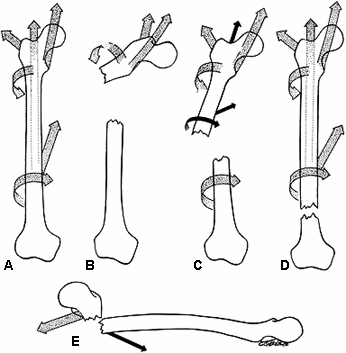 RX AP/LAT Femur 
RX Pelvis


Clasificación
Cerrada -  Abierta
Tipo de rasgo de fractura
Fractura diafisiaria de femur
Tratamiento 

Urgencia : Estabilización
	          Contención, analgesia
	          Traslado

Definitivo :  Patología asociada_   tipo de fx
                        Edad, peso
                        Experiencia
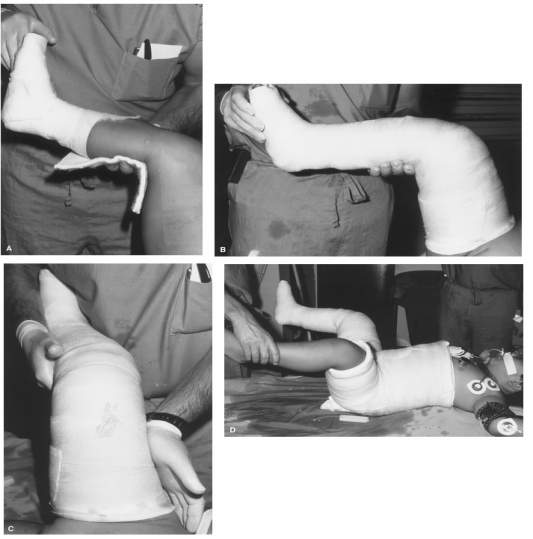 Fractura diafisiaria de femur
Tratamiento 
No quirúrgico : -tracciones
                               -reducción yeso pp
Quirúrgico      : -politraumatizado
		        -expuestas
                               -múltiples 
	                     -hueso patológico
                               ->10a        >6a
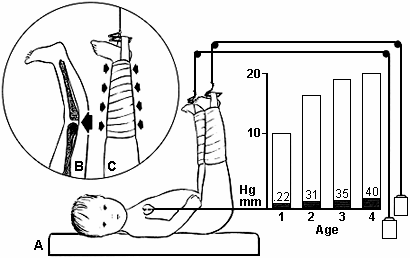 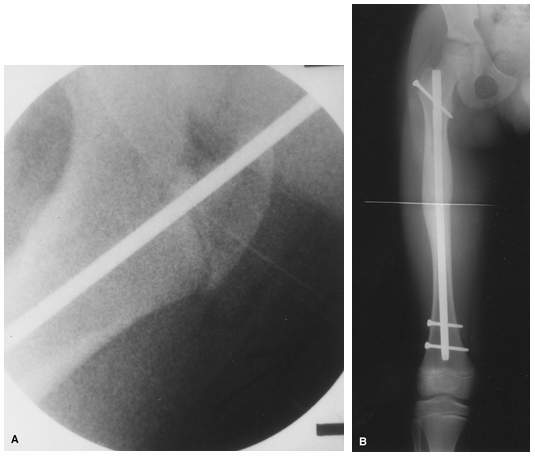 Fractura diafisiaria de femur
Tratamiento 
No quirúrgico : -tracciones
                               -reducción yeso pp
Quirúrgico      : -politraumatizado
	               -expuestas
                               -hueso patológico
                               ->10a        >6a
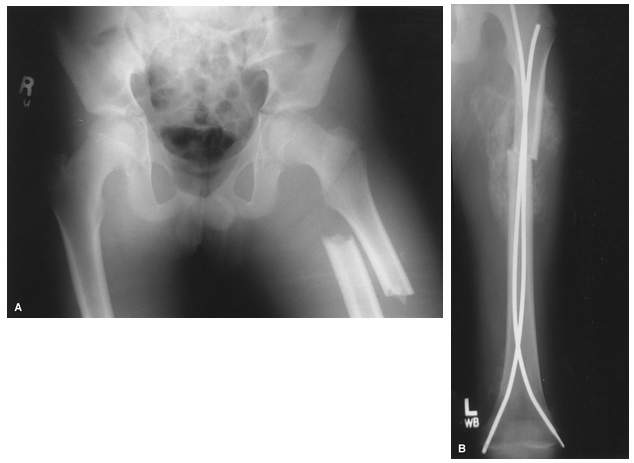 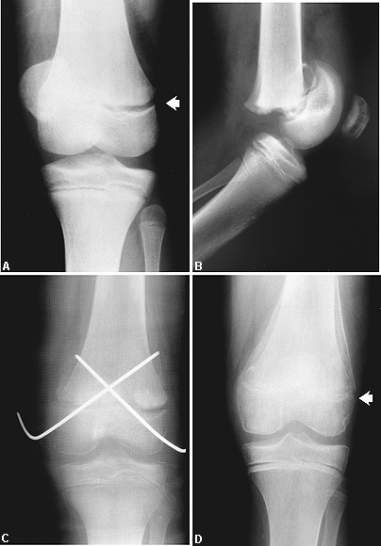 Fractura femur distal
Disyunción fractura distal del fémur 
Lo mas frecuente Salter Harris II  (Epifisiolisis distal)

Diagnostico:
Rx Rodilla AP-L-Axial de Rotula
RNM o ECO son el GS si se sospecha Fx Fisiaria
Rx a las 2-3 semanas de Yeso pueden confirmar lesión Fisis
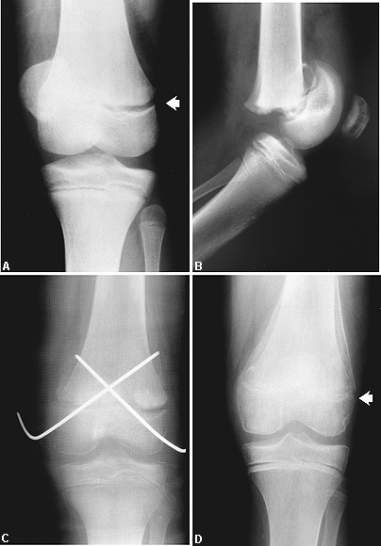 Fractura femur distal
Deformidad 
Resultado de daño fisiario  Discrepancia longitud, deformidad angular. 
Ocurre en 30-50% de Fx desplazadas.
Se puede prevenir con 
Alineamiento anatómico de fisis.
Seguimiento estricto
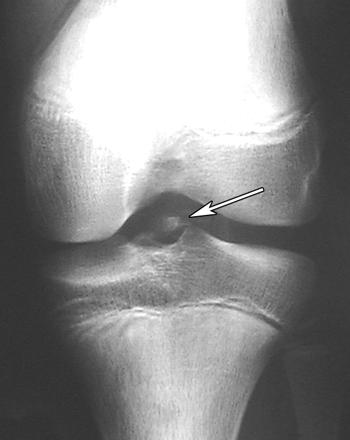 Fractura de espinas Tibiales
Fractura avulsiva del sitio inserción del LCA
Epidemiologia
Baja incidencia
8-14 años
Mecanismo 
traumático
rápida desaceleración o hiperextensión de rodilla
Mismo mecanismo de rotura LCA en adulto 
Lesiones asociadas
En 40 % 
Lesión menisco
LCM
Daño  capsular
Fractura osteocondral
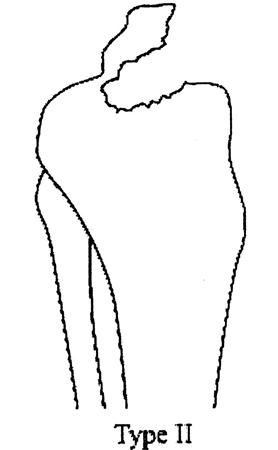 Fracturas de espina tibiales
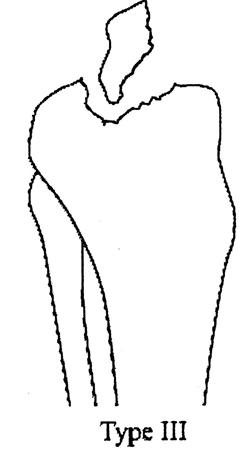 Clasificación Meyers y McKeever
I No desplazada
II Desplazada con contacto posterior
III Completamente desplazada

Estudio 
Rx AP-L- Axial Rotula
TAC pre op o duda diagnostica
RNM gold standard : Lesiones asociadas
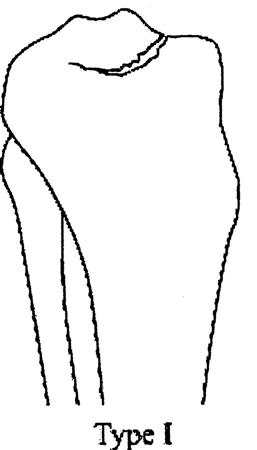 Fracturas de espinas tibiales
No Qx
Reducción cerrada, Artrocentesis ( manejo de hemartrosis) Inmovilizar a 0-20°
Tipo I y Tipo II que se reduzcan fácil. 

Qx
RAFI o Artroscopia
Tipo III o Tipo II que no se reducen.
Complicaciones 
Artrofibrosis
Más común con manejo quirúrgico
Alteraciones fisis
Laxitud LCA
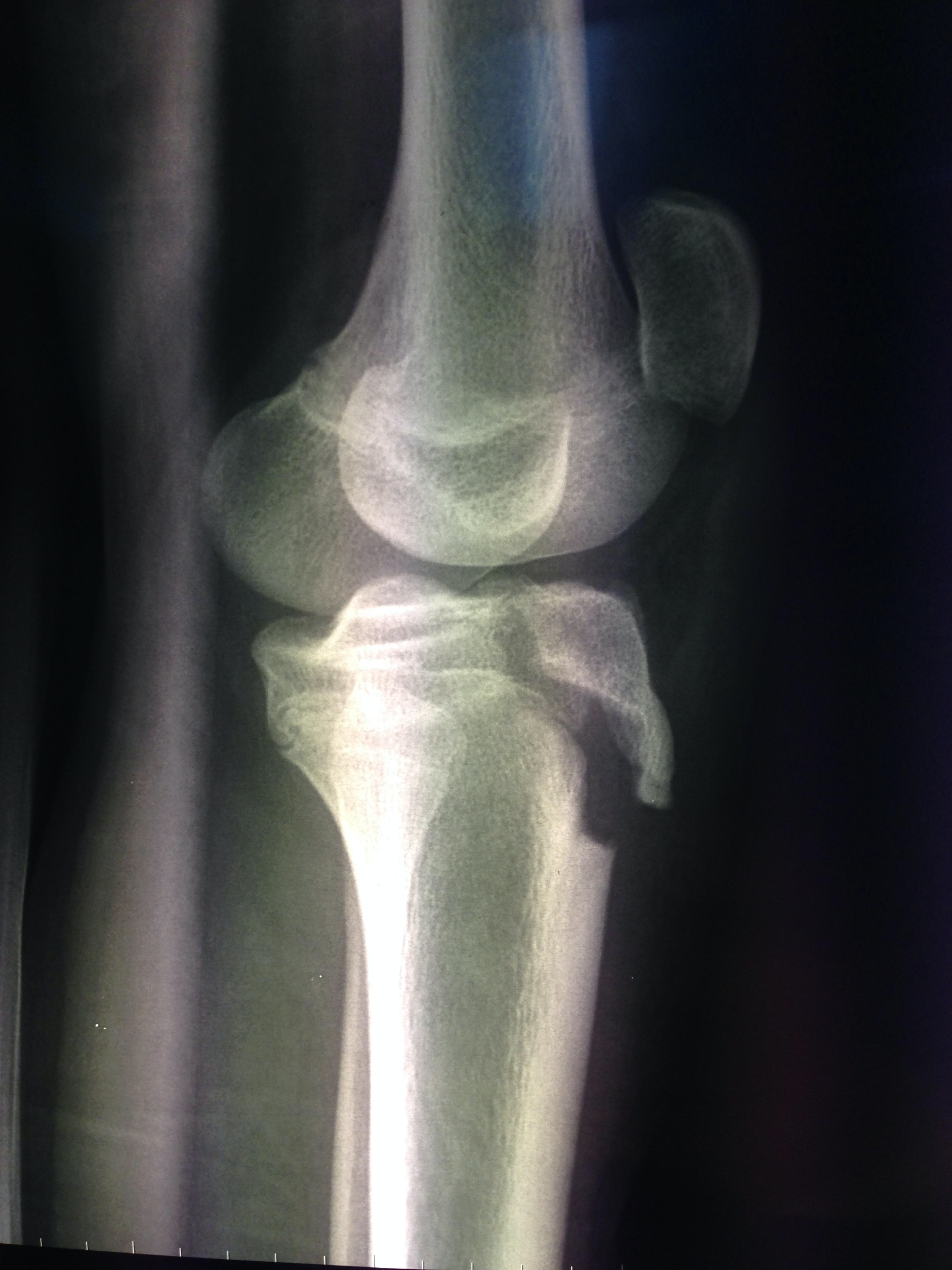 Fracturas de TAT
Generalemente en adoscentes 
Epidemiologia
Menos del 1% de las fx pediatricas
H>> M
Edad 12 - 15 
Mecanismo
Extensión brusca y activa de cuadriceps. (Salto, Carrera)
Común en Basketball, Futbol, Velocistas.
Lesiones asociadas
Sindorme compartimental
Deficit de extensión
Pronostico
Alta recuperación deportiva
Baja discrepancia de longitud.
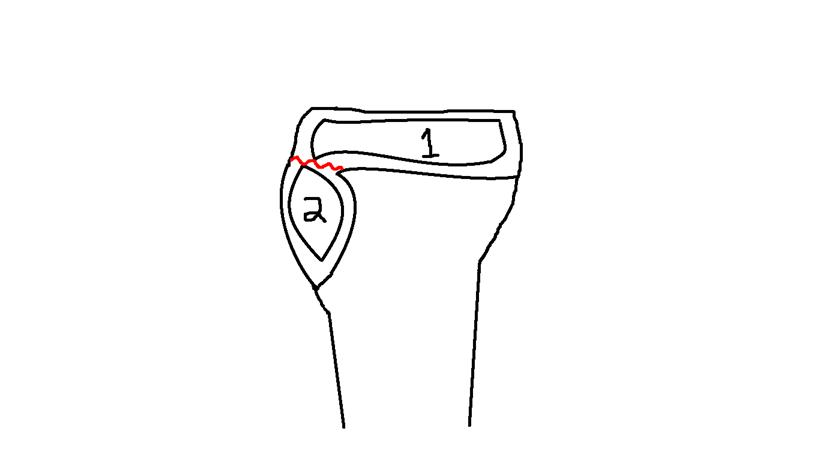 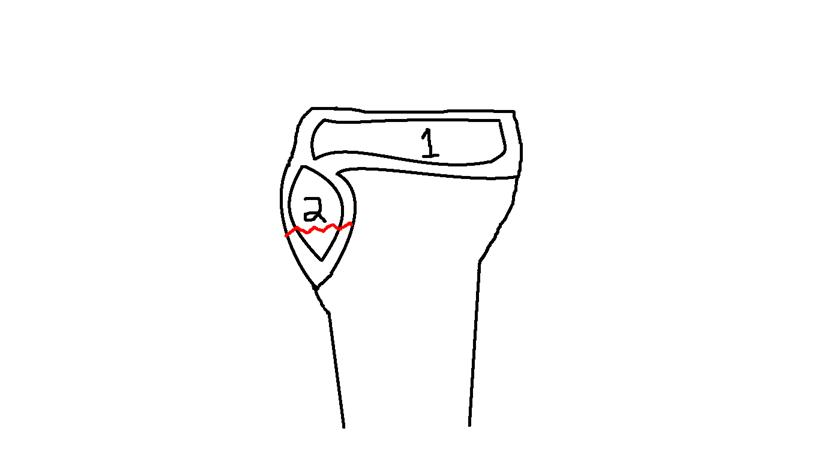 Fractura TAT
Watson Jones modificada por Ogden
Tipo 1 : Solo  Apófisis
Tipo 2 : Se extiende a centro Osificación primario
Tipo 3 : Pasa el centro de osificación primario

Newer agrega 2 tipos
Tipo 4 : Extensión a posterior  a traves de la fisis
Tipo 5: Avulsión periostica
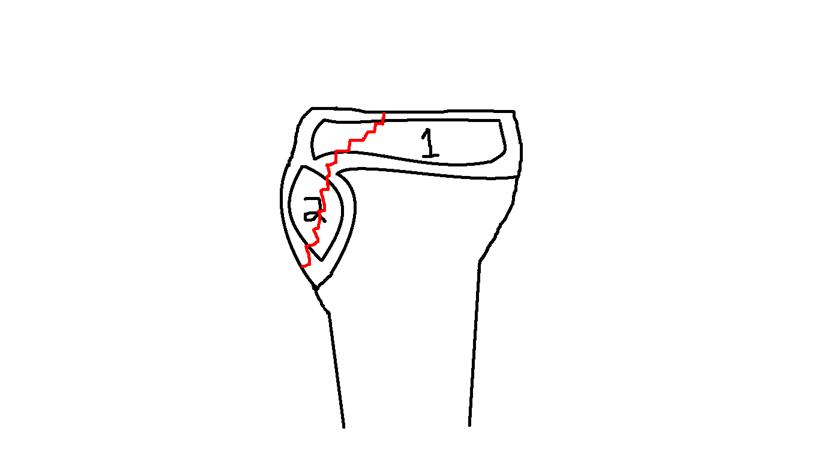 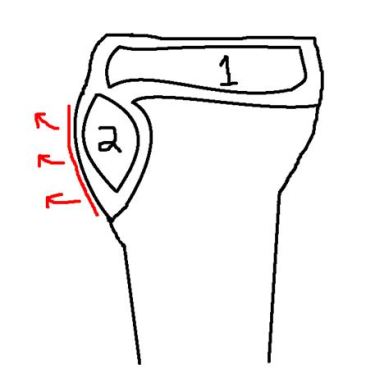 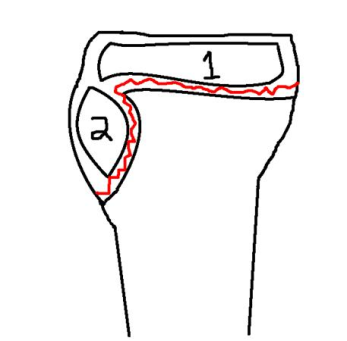 Fractura TAT
Síntomas
Dolor agudo
Ocurre al saltar o  inicio de carrera
Déficit de extensión AVo
Hemartrosis 

Ex. Fisico
Dolor a la palpación TAT
Evaluación N-V importante
Sospechar posible Sd. Comparitmental.
Fractura TAT
Imagenologia

Rx AP-L-Axial Rotula 
Contralateral si hay duda.
Rotación interna pone en perfil la TAT

TAC
Evaluar intraarticular o extensión posterior

RNM  
Útil para determinar extensión de la lesion o lesiones asociadas
[Speaker Notes: No retrasar intervención  si se sospecha Sd Compartimental]
Fractura TAT
Tratamiento 
No Qx
No desplazadas
Yeso Bota Larga
Qx
Fracturas desplazadas no reductibles
Reducción Cerrada + Fijación percutánea o RAFI
RAFI con artrotomia 
Reducción abierta y sutura partes blandas
Complicaciones
Recurvatum 
Síndrome Compartimental  
Perdida de ROM
Bursitis
Por las OTS.
Fractura epifisis proximal de la tibia
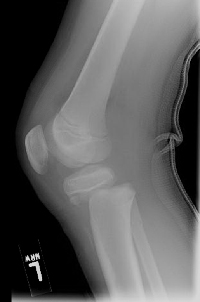 Epidemiologia
> 1% de las fx pediátricas
Mecanismo
Alta energía
Fuerza varo - Valgo
Hiperextensión
Lesiones asociadas
Fractura tipo III de TAT
Lesión de arteria poplítea
Ligamentos
Sd. Compartimental
Fractura epifisis proximal de tibia
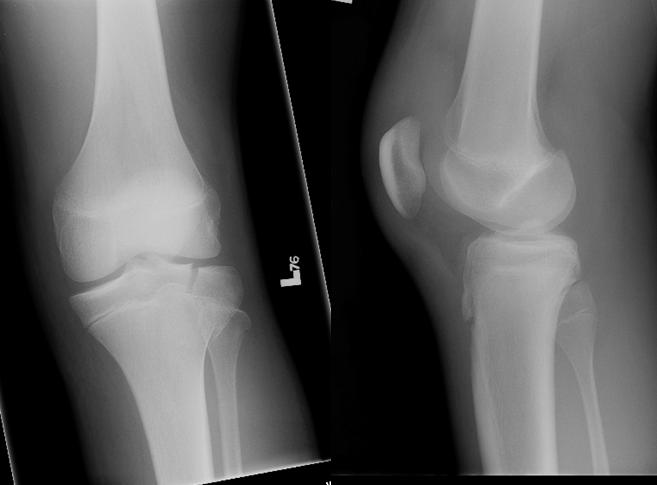 Presentacion 

Imposibilidad de cargar
AVo, dolor fisiario
Puede haber inestabilidad AP. Varo-Valgo

Estudio 
Rx AP-L- Axial Rotula  ; Varo y Valgo en Stress, Oblicuas.
Clasificación S-H
TAC
Ver desplazamiento
GS para diferenciar SH III o IV
Fractura epifisis proximal de tibia
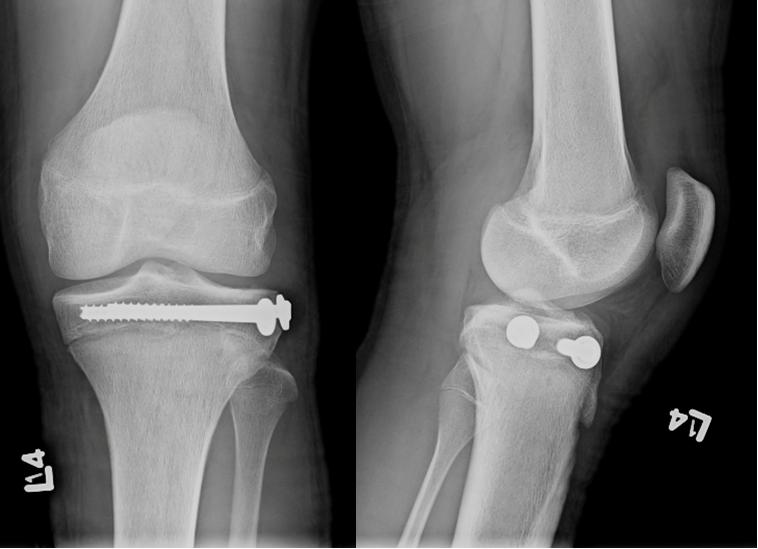 No Quirúrgico
Yeso Bota Larga
SH I y II estables
Fx  no desplazadas
Tracción para  reducción 
Yeso  en flexión de 20° 6 semanas

Quirúrgico
Fx desplazadas ; SH I y II inestables.
Reducción anatómica y  fijacion percutánea
SH III y IV desplazadas
Tornillo paralelo a la fisis + Yeso por 6 semanas.
RAFI
Fractura epifisis proximal de tibia
Fractura Metafisis Proximal de Tibia
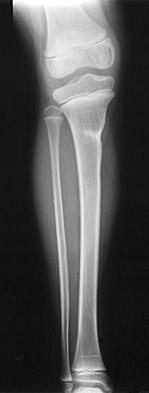 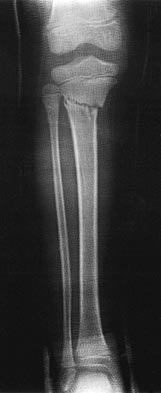 Se presenta entre los 3 a 6 años de edad
Mecanismo
Baja energía con fuerza en valgo 
Significancia clínica por su tendencia al valgo.  
Fenómeno de Cozen – Etiología desconocida
Fractura Metafisis Proximal de Tibia
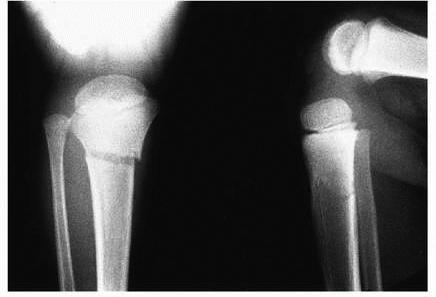 Presentacion clinica:
Dolor, AVO, Imposibilidad de cargar
Descartar compromiso N-V
Descartar Sd Compartimental


Estudio 
	Rx AP-L-Axial de rotula
Fractura Metafisis Proximal de Tibia
No Qx
Fx no desplazada ; 6-8 semana .
Yeso Bota larga con moldeado en Varo 

Fracturas desplazadas ; Yeso casi en extensión ( 10° flexión)
Reducción en pabellón + Yeso en Varo 

Quirúrgico
Irreductible, P.Blandas interpuestas. (Periosteo o Pata de ganso)
Raro necesitar fijación.
Fractura Metafisis Proximal de Tibia
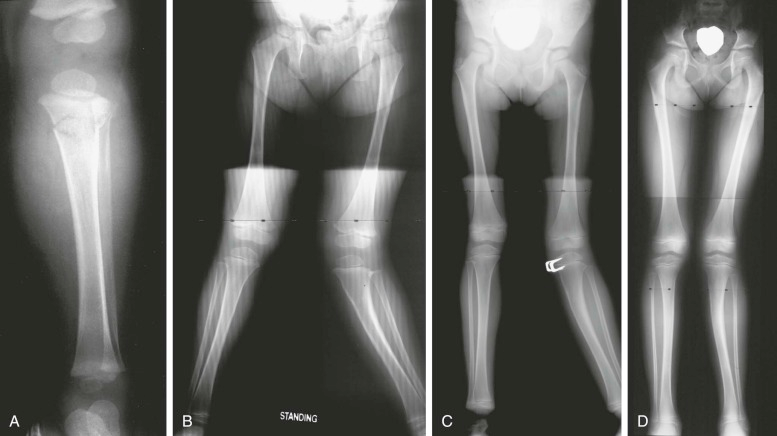 Deformidad en valgo
Observar por 1 a 2 años.
Resolución espontanea
Explicar a los padres
Si falla en resolver 
Hemiepifisiodesis  medial en inmaduros
OTT en maduros  

Discrepancia longitud
Habitualmente es mas larga ( 9mm)
Explicar a los padres que no resuelve.
Pocas veces trae problemas.
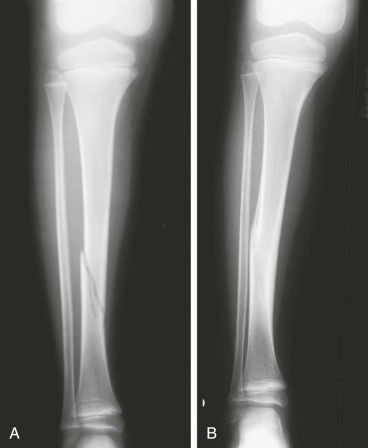 Fracturas diafisiarias de pierna
< 6 años  oblicua o espiral c/ desplazamiento mínimo   trauma indirecto
Toddler's Fractures no desplazada
6 a 11 años fractura transversal con peroné; por trauma directo 
En adolescentes como adultos
1/3 proximal 13%, 1/3 medio 45%, 1/3 inferior 42%
70% tienen una fractura de peroné asociada
Expuestas <5%
Fractura diafisiria de Pìerna
Tratamiento ortopedico
Yeso BL 3 a 4 semanas en descarga      BC
Reducción aceptable 
Alineación dentro de 5 a 10º en todos los planos -Énfasis plano coronal
Rx semanal x 2 a 3 semanas

Fractura Transversa > 10 años
Reducción adecuada 
Al menos 50% de aposición ósea
<5 a 8º de angulación sagital y coronal
Propensos a varo residual y recurvatum
Yeso contacto de tres puntos
Tobillo 15 a 20º flexión plantar
Fractura diafisiaria de Pierna
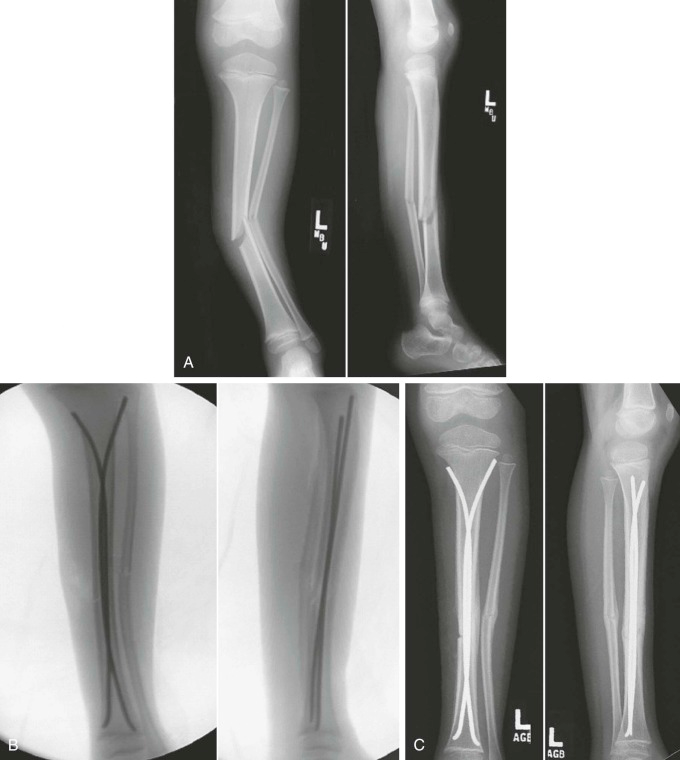 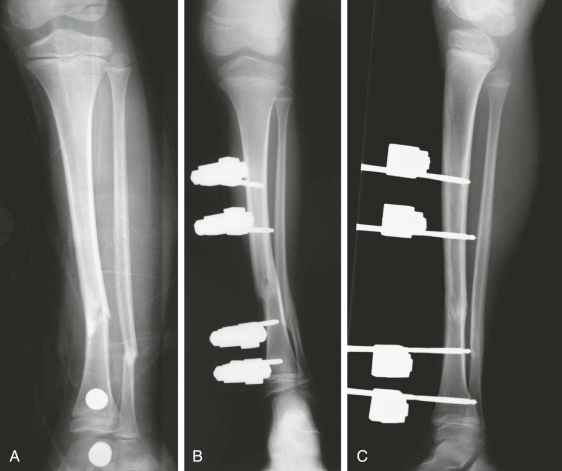 QUIRÚRGICO (< 5%)
Inestabilidad de la fractura
 Pérdida de reducción
Conminución y acortamiento significativo 
Fractura desplazada en paciente esqueléticamente maduro

Tipo de OTS
TENS anterógrados
Tutor externo por 4 a 6 semanas  Yeso BC x 3 a 4 semanas
Agujas K en niños menores  Retiro a las 4 semanas
CEM  Adolescentes
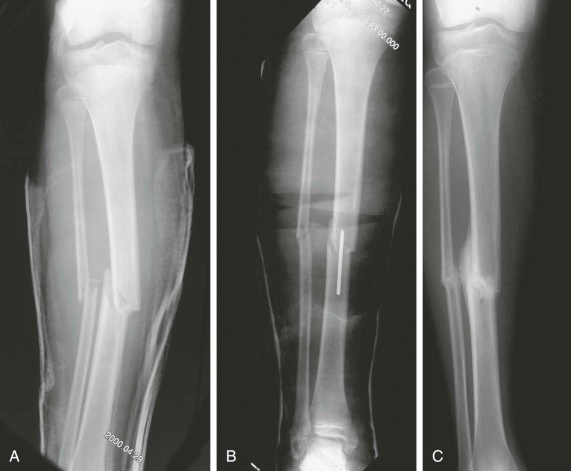 Similar a Metafisiarias proximales
Tallo verde + común
Cortical posterior se fractura mientras que anterior se somete a compresión
Tratamiento
<6 años yeso BC durante 4 a 6 semanas
Niño mayor o con fx desplazada  Yeso BL con rodilla flexionada a 40º x 3 a 4 semanas
Luego 2 a 3 semanas con Yeso BC
Fractura metafisiaria distal
Fractura peroné aislada
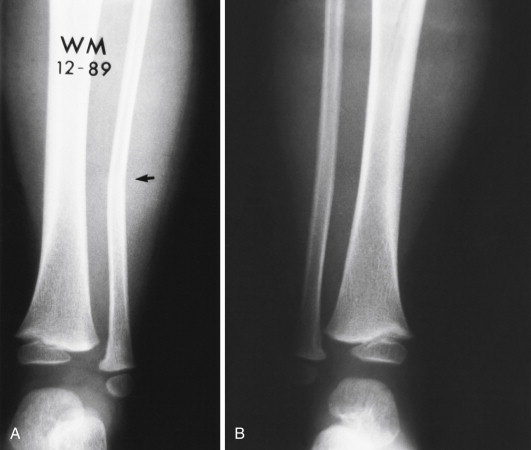 Rara
Golpe directo en cara lateral
Reparan con inmovilización sencilla
Fx Proximales  daño N. Peroneo Común
Importante excluir presencia de lesión de la fisis distal de la tibia
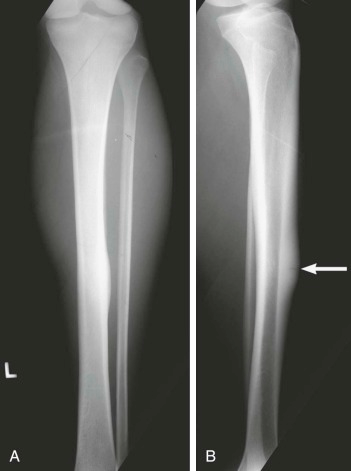 Fractura x stress
Tibia sitio más común en población pediátrica (10 – 15 años)
Posteromedial o posterolateral
Peroné menos común  3 a 8 años
Patinadores sobre hielo
Dolor extremo proximal de pierna sin trauma
Descartar infección, osteoma osteoide o sarcoma osteogénico
Rx + a las primeras 2 semanas después de síntomas
Engrosamiento cortical (formación ósea perióstica y endostal)
Uso de Cintigrama, TAC o RNM
Tratamiento
Modificación de la actividad física
Restricción de actividad x 6 semanas o sin dolor
Fracturas Transicionales
Wuerz, T. H., & Gurd, D. P. (2013). Pediatric physeal ankle fracture. Journal of the American Academy of Orthopaedic Surgeons, 21(4), 234-244.
[Speaker Notes: La fisis tibial distal se cierra aproximadamente a los 14 años en las niñas y a los 16 años en los niños.6 Antes del cierre completo de la fisis, hay una transición
período que dura aproximadamente 18 meses en el que la fisis comienza a cerrarse de manera constante. El cierre comienza en el centro, seguido del cierre anteromedial, posteromedial y lateral. Las fracturas de transición ocurren en este período. Mientras que la fisis permanece abierta, la cara lateral de la fisis tibial distal es más débil, lo que hace que esta área sea más susceptible a lesionarse cuando está estresada. La rotación externa de un pie en supinación, una lesión común relacionada con los deportes, puede
conducen a la separación del cuadrante anterolateral del cuadrante anteromedial de la epífisis.25 Aproximadamente del 7% al 15% de todas las fracturas fisarias en adolescentes son fracturas transicionales.20 Estas fracturas que involucran sólo la epífisis son fracturas juveniles de Tillaux. Las fracturas de triplano se extienden hacia la metáfisis.
de la tibia distal.]
Fractura de Tillaux
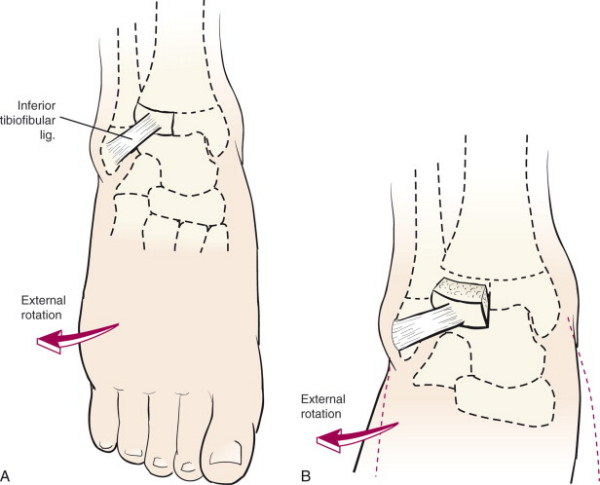 Es la fractura de la porción lateral de la tibia distal.
Corresponde a un fractura SH III, con un rasgo vertical que se extiende hacia la superficie articular a través de la fisis lateral.

Clinica 
A menudo, mecanismo traumático poco claro.
Paciente presenta dolor y aumento de volumen en el tobillo afectado, NO TOLERA CARGA
Error diagnostico frecuente, como esguince de tobillo. Correlacionar con epidemiología.
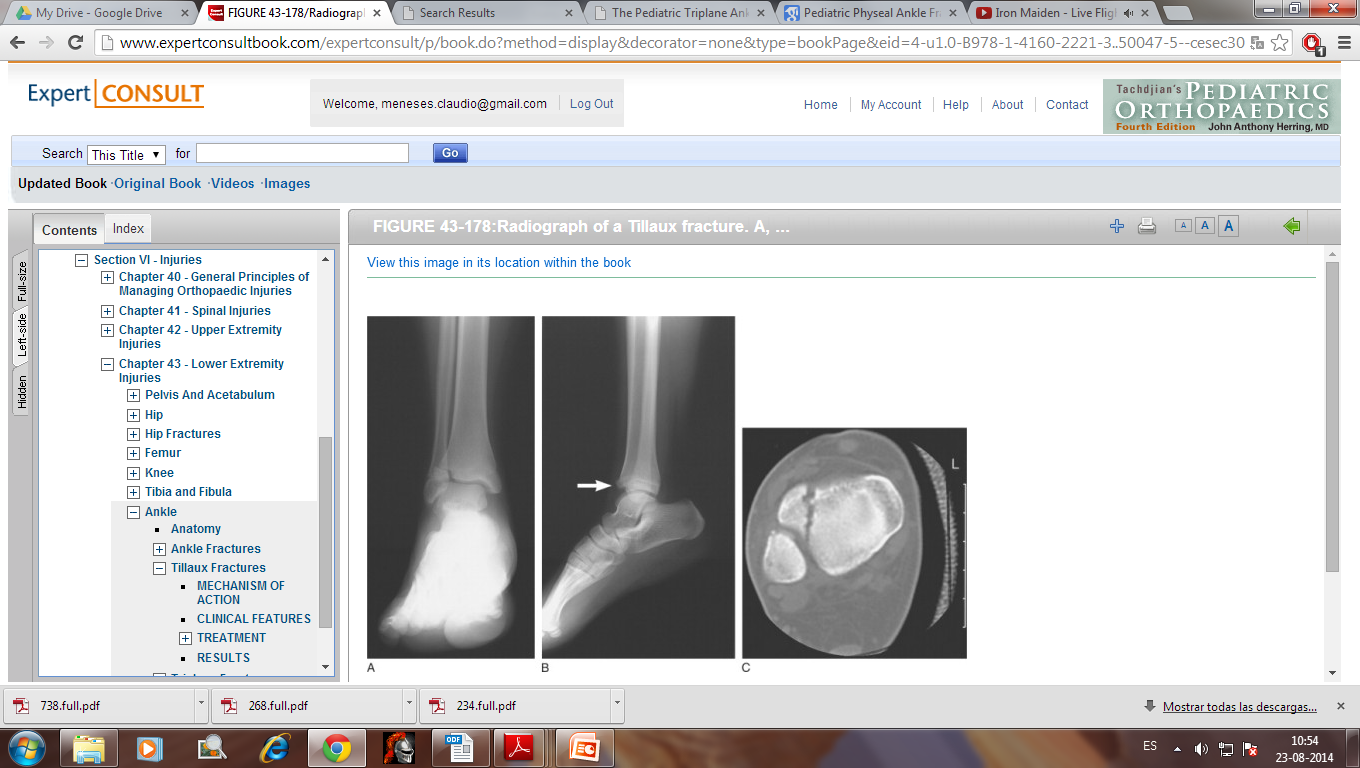 Fractura de Tillaux
Proyección AP, lateral y mortaja.

La sobreposición ósea puede dificultar la evaluación del desplazamiento óseo.

TC indicado en los casos que se sospeche un desplazamiento mayor a 2 mm —> Planificación quirúrgica.
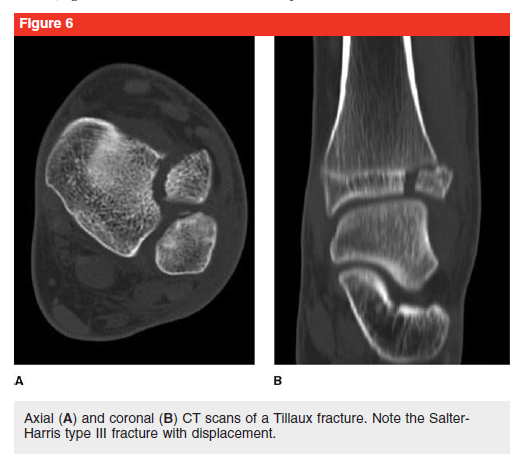 Fractura de Tillaux- Tratamiento
Reducción cerrada:
Comprobar reducción bajo RX.
Yeso bota larga con pie en rotación interna.
Radiografía de control, control seriado
Mantener bota larga por 3-4 semanas sin apoyo, cambiar a bota corta en posición plantígrada por 3 semanas.
Fractura de Tillaux- Tratamiento
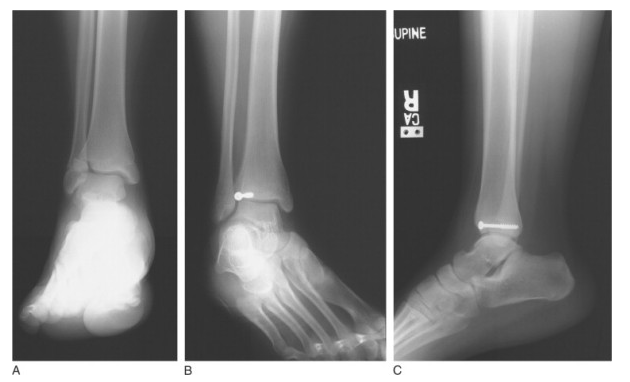 Reducción abierta:
Indicaciones:
Desplazamiento mayor a 2 mm luego de una reducción cerrada.
Objetivo: mantener congruencia articular, prevenir patología degenerativa precoz, inestabilidad.
Fractura Triplanar
Descrito por Lynn en 1972, como una fractura que transcurre por  los planos coronal, transverso y sagital.

Baja frecuencia, 6-8% de las fracturas que comprometen la fisis distal de la tibia (SH IV).

Afecta a adolescentes, levemente menores a los de Tillaux (X: 13,5 años, 10-16 años).
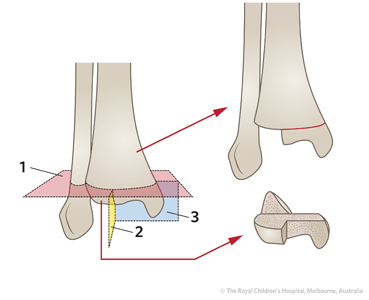 Fractura Triplanar
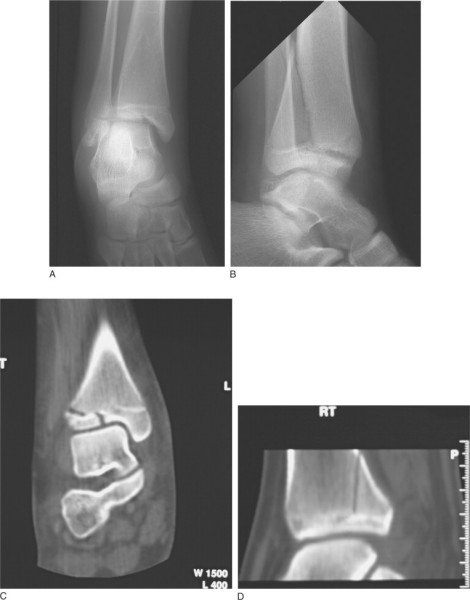 Imagenologia 
Rx 
TAC
Fractura Triplanar
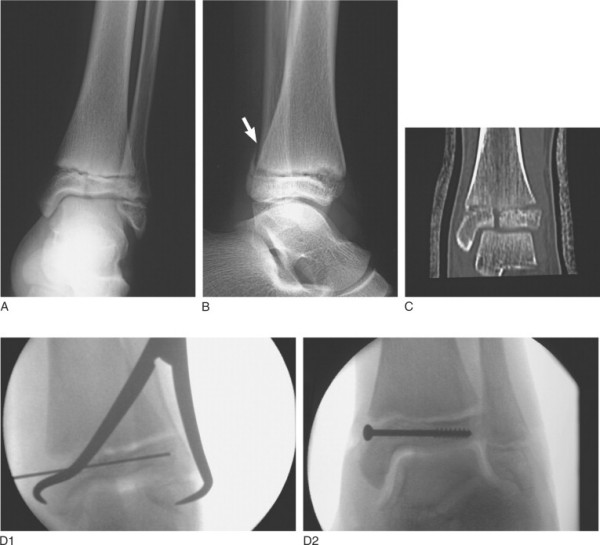 Tratamiento
Cerrado
Desplazamiento = o < 2mm
Extra articular
Abierta
Desplazamiento > 2mm
Reducción no satisfactoria
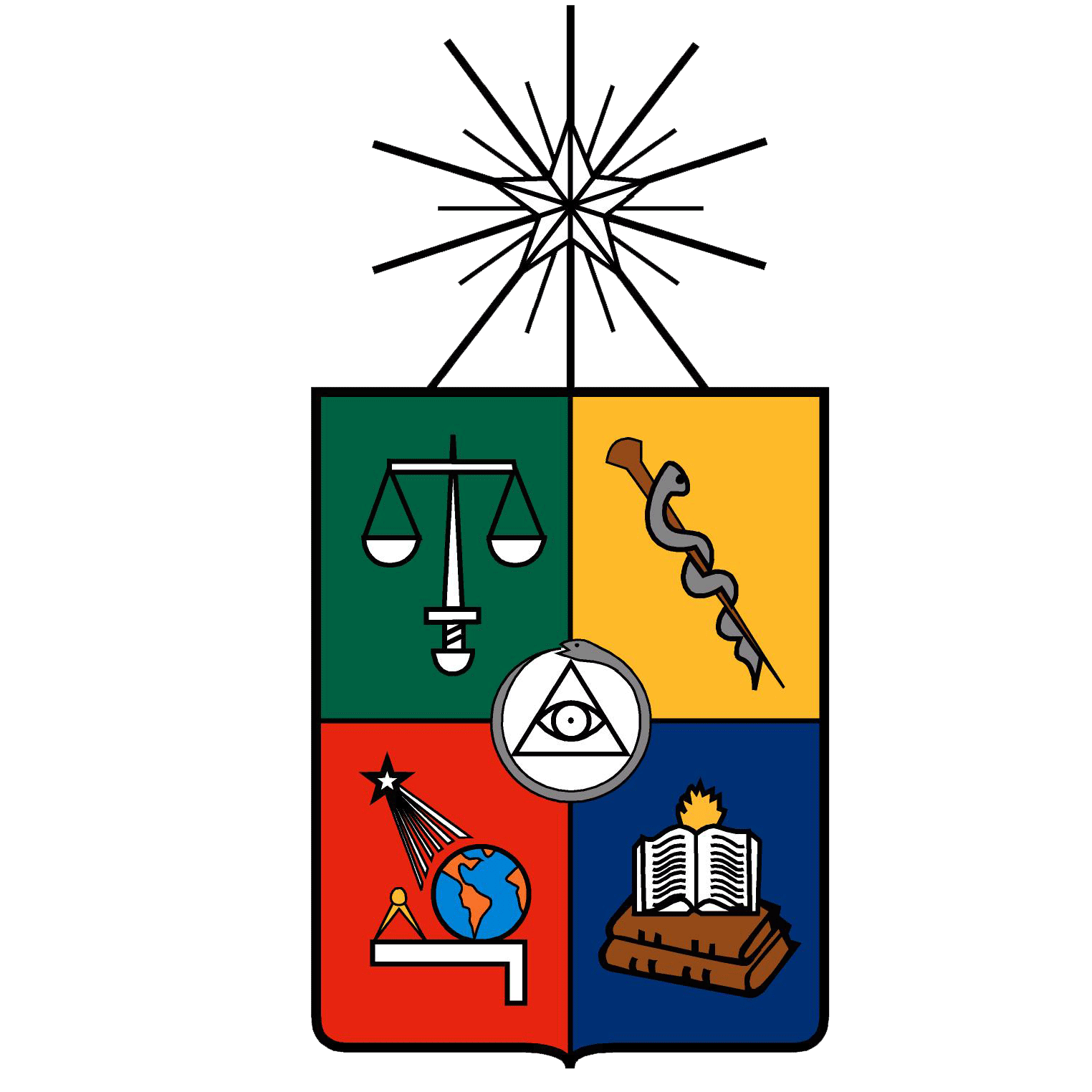 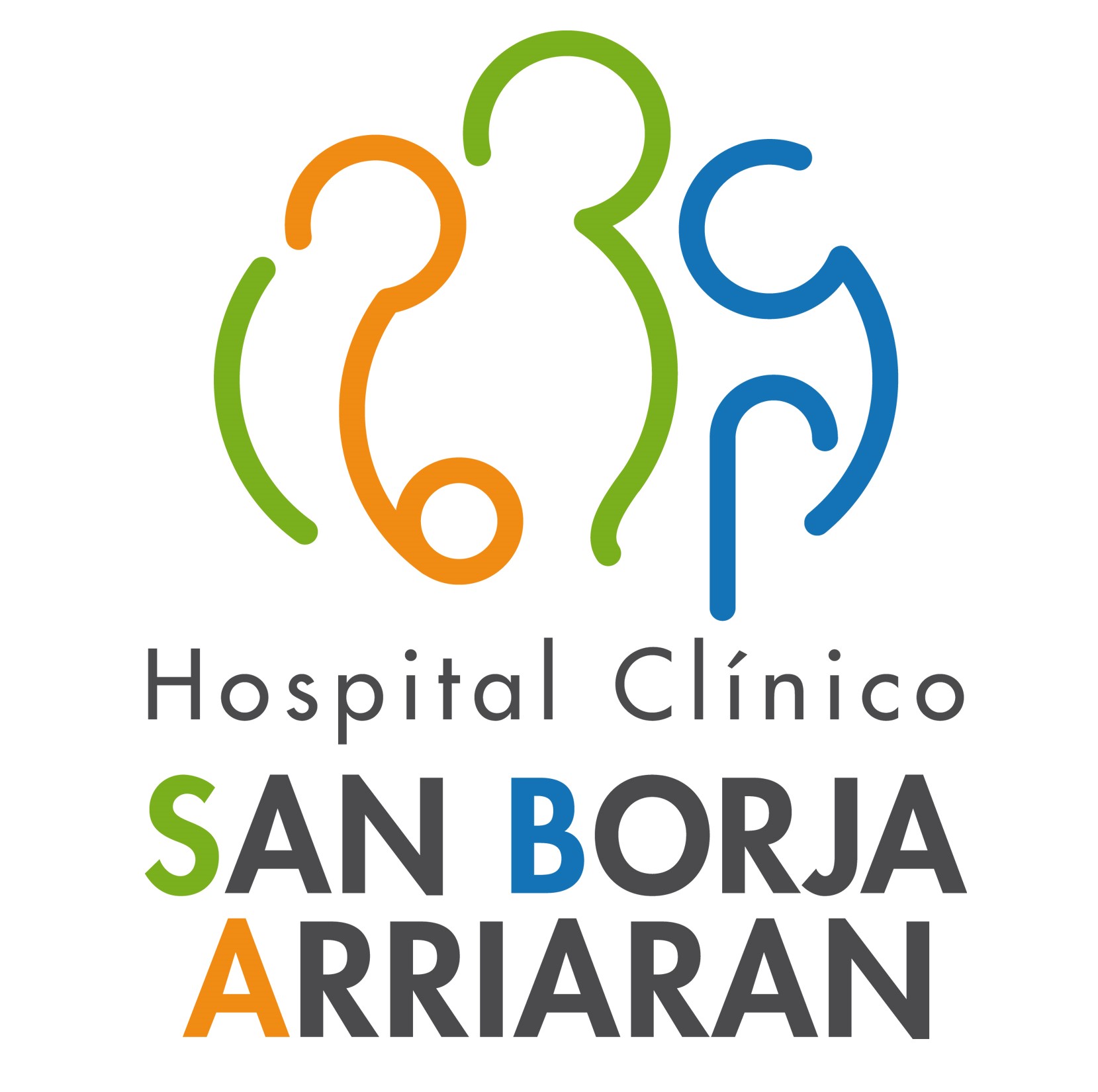 Lesiones traumáticas  EEII en esqueleto inmaduro
Dr Nicolás Melgarejo A
Servicio Traumatología y Ortopedia infantil 
Hospital Clínico San Borja Arriaran